－ 信号機（しんごうき）を作ろう！ －
1
プログラム」をつくろう！
プログラムって？
コンピューターをうごかす「ことば」
いろいろなものがプログラムでうごいています。
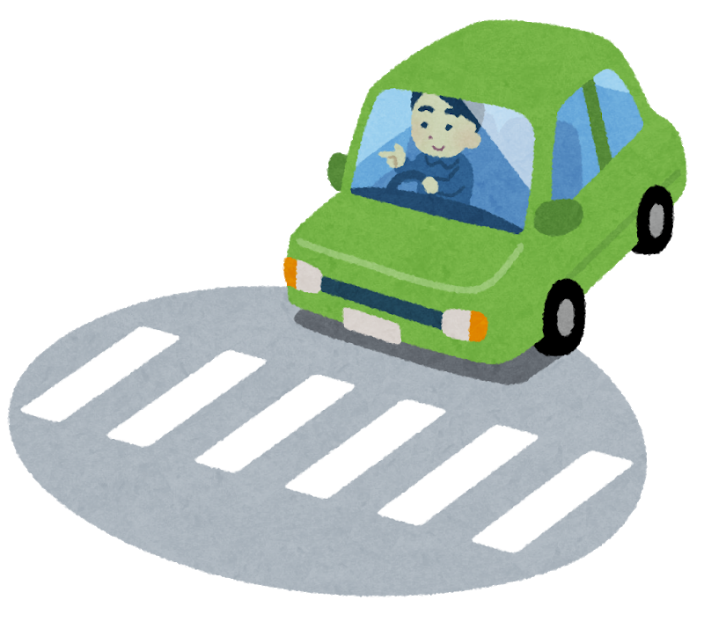 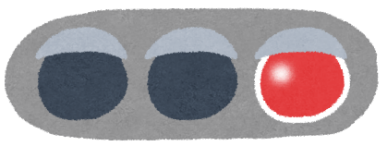 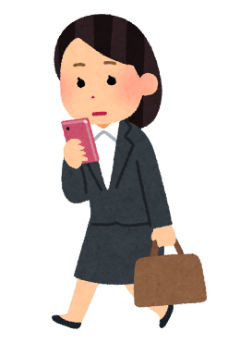 2
いまからやること
コンピューターで信号機（しんごうき）を
 ひからせるための「プログラム」を
 つくってもらいます。
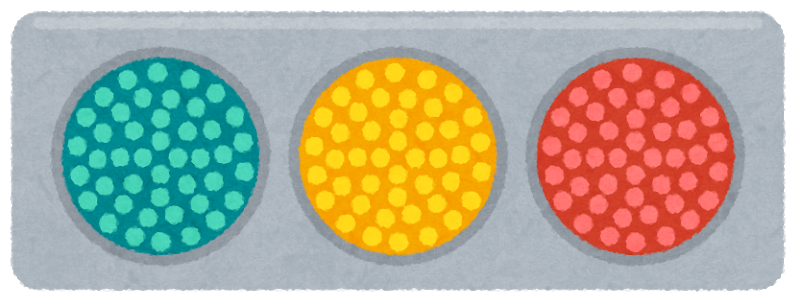 3
ひつようなもの①
コンピューター…１だい
SkyBerryJAM（すかいべりーじゃむ）

がめん…１だい
コンピューターのうごきをひょうじする

キーボード…１だい
コンピューターに もじにゅうりょく
4
ひつようなもの②
カトラリーカード…１くみ
プログラムのじゅんばんをかんがえるために
　つかうよ

カトラリーフィールド…１まい
カトラリーカードをならべるためのシート
5
うごかすじゅんび
ロボットのコンピューターにモニター、キーボードをつなげましょう。
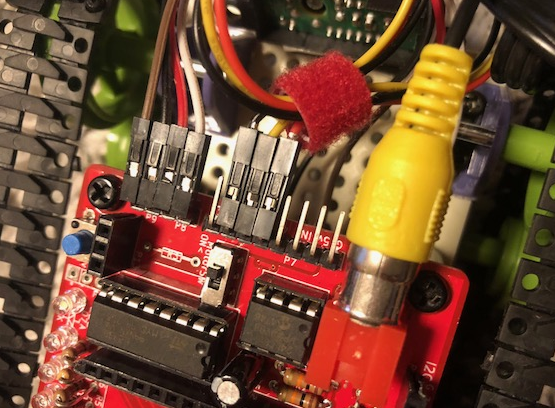 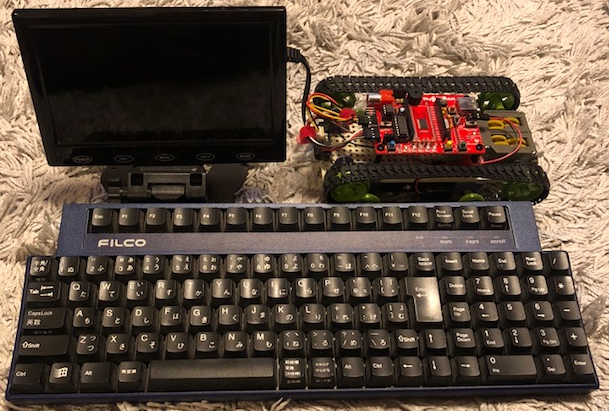 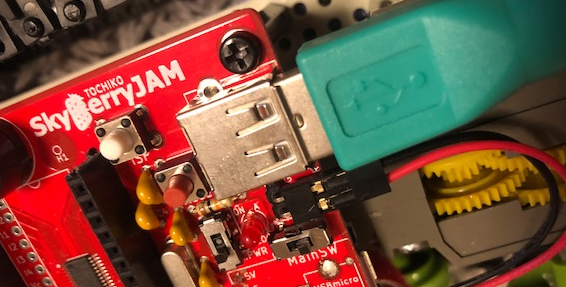 SkyBerryCarGoの例ですが、SkyBerryJAM単体や他のロボットでも配線は同じです。
6
コンピューターのスイッチオン
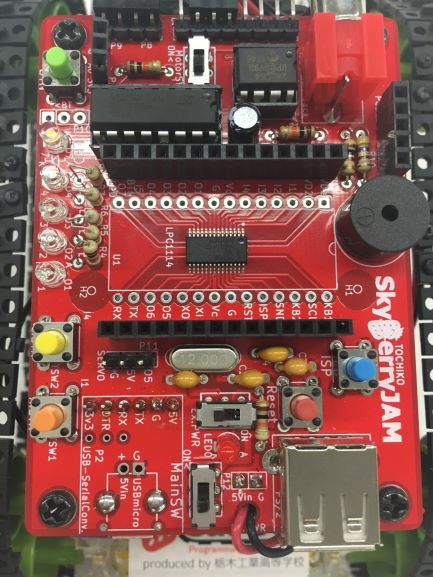 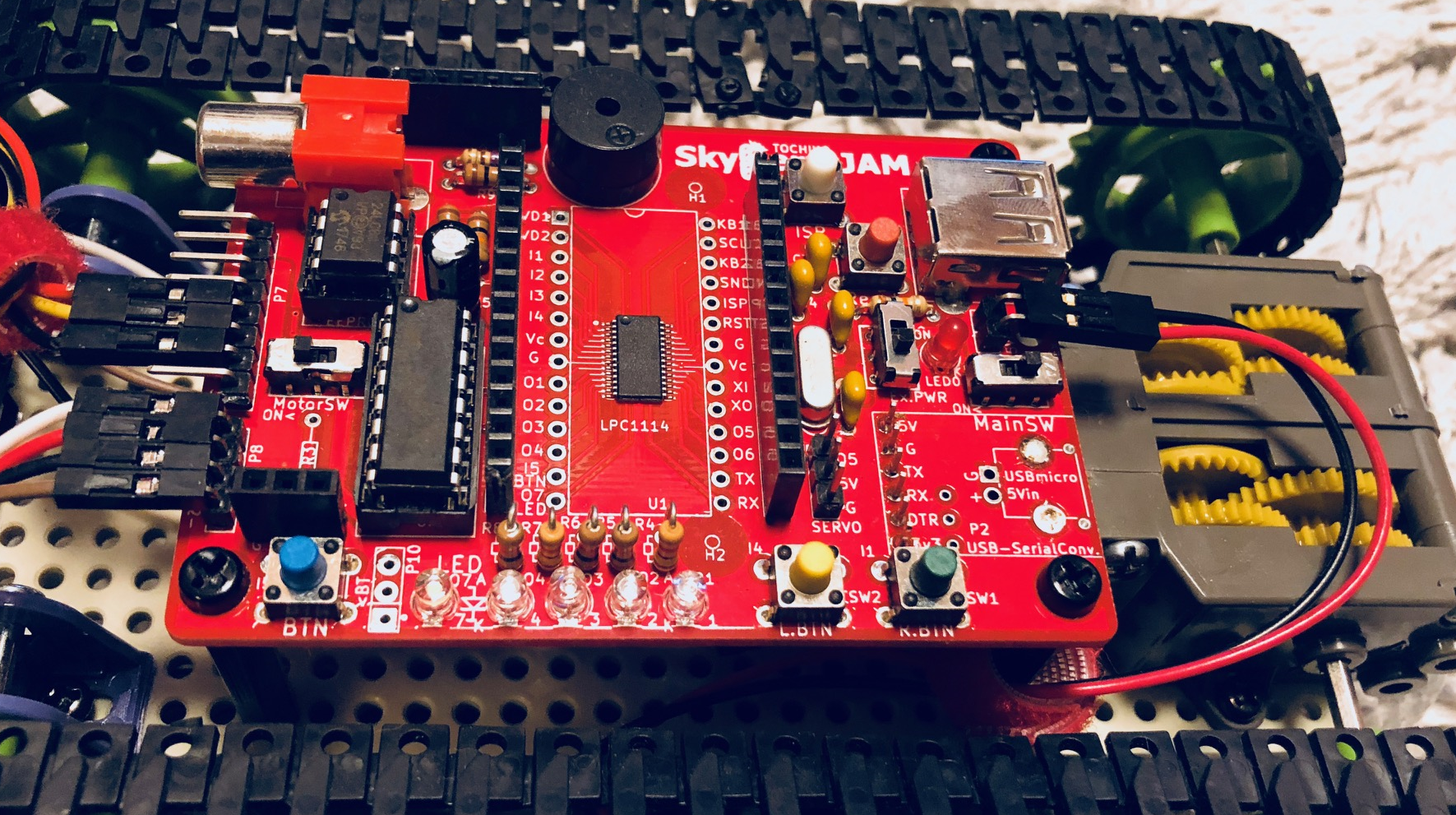 コンピューターのでんちスイッチをいれる
でんげんスイッチ
※SkyBerryJAMのボタンのいろは、バラバラなのででちゅういしてください。しゃしんのボタンと、いろがちがうことがあります。
7
がめんひょうじのかくにん
がめんにもじはでてきたかな？
これでじゅんびはかんりょう！
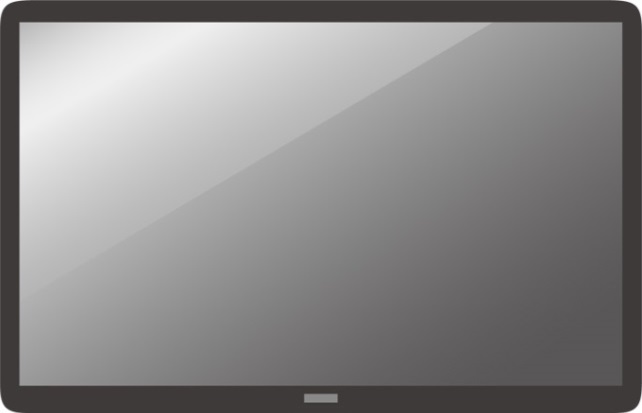 IchigoJam BASIC …
OK
|
ここでチカチカしているぼうを
「カーソル」といいます
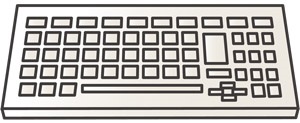 8
キーボードのれんしゅう
もじのにゅうりょく
9
もじのにゅうりょく
「A」をにゅうりょく
つぎに「Enter」（エンターとよみます）
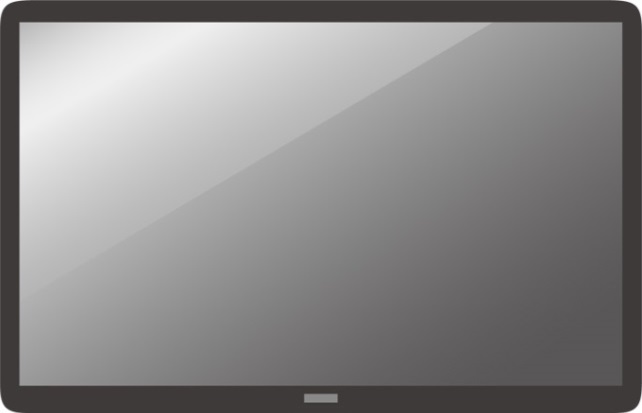 IchigoJam BASIC …
OK
A
このAのうしろで
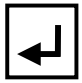 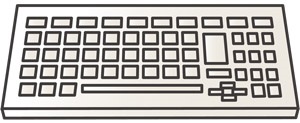 10
コンピューターがこまった
「Syntax error」
シンタックスエラーとよみます
コンピューターにわからないめいれいがあるときにでてきます
「CLS　　」とにゅうりょくしてプログラムをつくるじゅんびをしよう
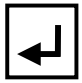 11
プログラムをつくろう
カトラリーカードと
カトラリーフィールドをつかう
12
カトラリーカード
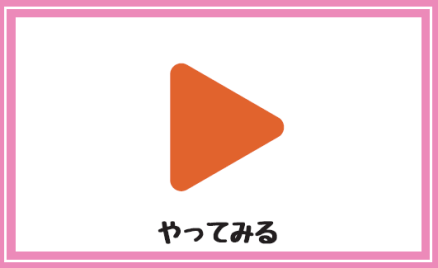 ピンクのカード
・プログラムをうごかすためのカード
・にゅうりょくするとき、　あたまのばんごうはいらないよ

みどり・きいろのカード
・ＬＥＤをつけたりけしたりするカード


あおいカード
じかんやかいすうをせっていするためのカード
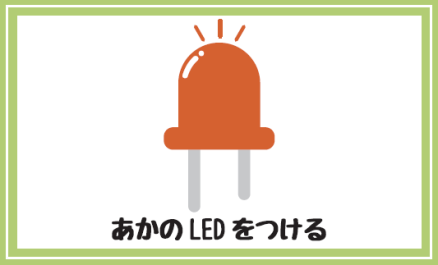 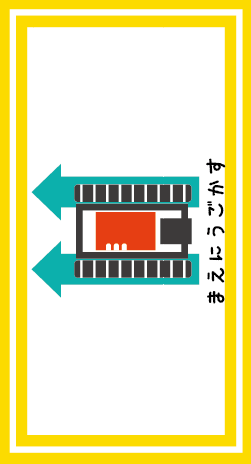 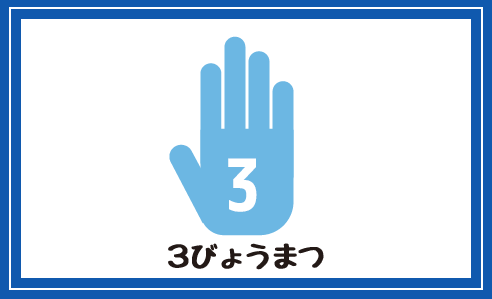 13
カトラリーフィールド
このシートのうえにカードをならべるよ
14
カトラリーカードのつかいかた
やりたいことをカトラリーカードをならべてきめる

カードをうらがえす

かいてあることをキーボードでにゅうりょくする
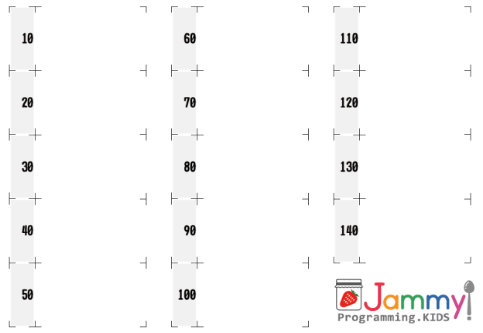 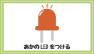 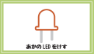 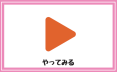 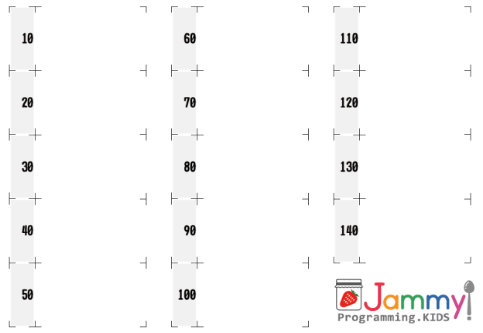 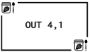 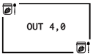 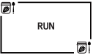 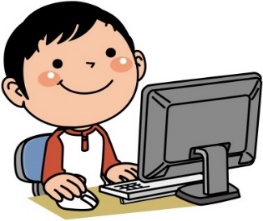 15
まちがえやすい文字
,（カンマ）　と　.（ピリオド）
OUTのコマンドの後ろにつく数字（引数）と数字（引数）の間はカンマでつなぎます。

:（コロン）　と　;（セミコロン）
同じ行で複数のコマンドをつなぐときはコロンでつなぎます。

@（アットマーク）とa
たまに間違える子供がいるので注意してください。
16
さいしょのプログラム①
あかいLEDを
ひからせる
17
さいしょのプログラム②
カトラリーフィールドの
ひだりうえから
やりたいことを
ならべてみよう
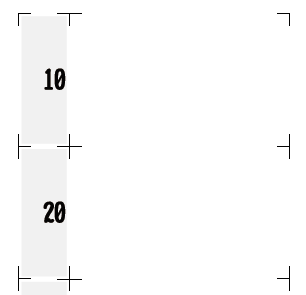 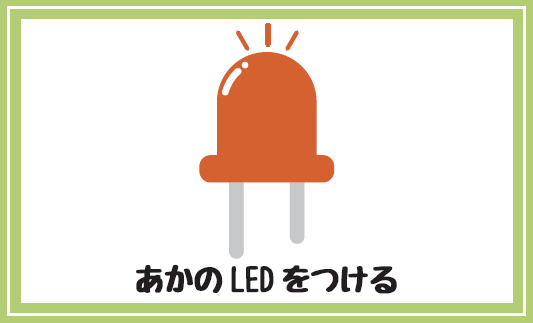 ピンクのカードは
すうじをかくしておいてください
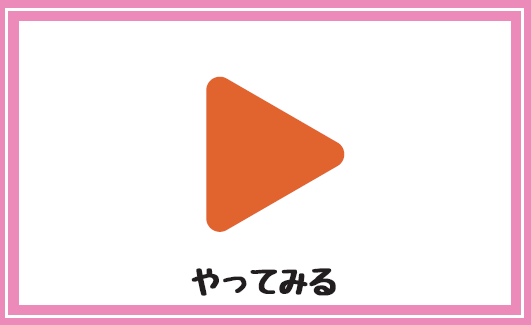 18
さいしょのプログラム③
ならべたカードを
うらがえすと…
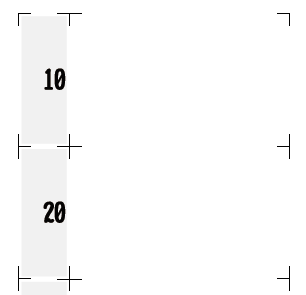 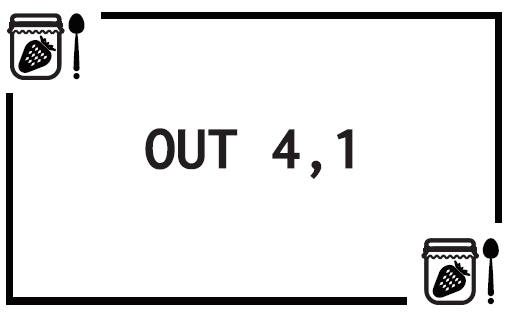 OUT 1,1
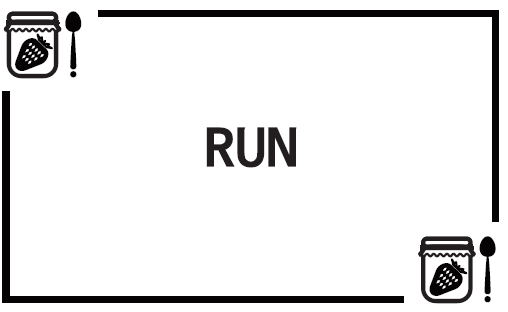 RUN
19
さいしょのプログラム④
カードにかいてあるもじをキーボード
から さがしてシートにかいてある
　　ばんごう と いっしょに
　　　にゅうりょくしよう！
10 OUT 1,1
RUN
ぎょうのさいごにはかならずエンター　　をにゅうりょく
★にゅうりょくのルール
1. カード１まい１ぎょうでにゅうりょくしよう
2. くうはくには「スペース」キー　　　　　をにゅうりょくしよう
3. １ぎょうのさいしょにはシートのばんごうと「スペース」キー　　　　　を、
　　おわりには「Enter」キー　　　　をにゅうりょくしよう
★ ピンクのカードのときはあたまのばんごうはいらないよ！
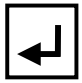 20
さいしょのプログラム おうようへん①
ほかのいろのLEDを
ひからせる
21
さいしょのプログラム　おうようへん②
どこをかえれば
ほかのいろのＬＥＤが
ひかるかわかるかな？

みどりのカードを
さがしてみよう！
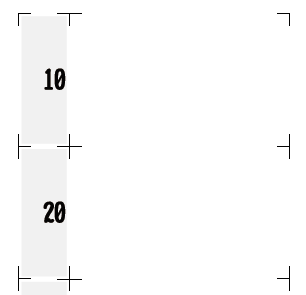 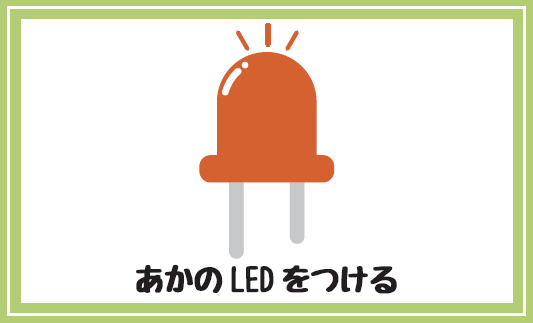 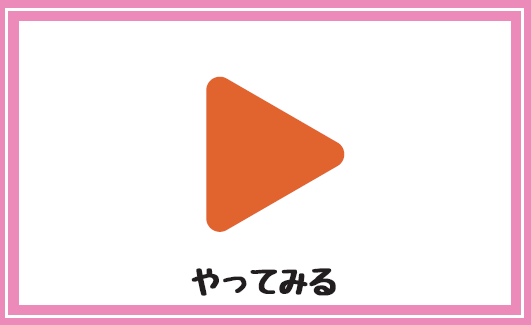 22
さいしょのプログラム おうようへん③
見つけられたかな？
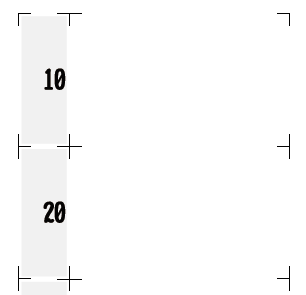 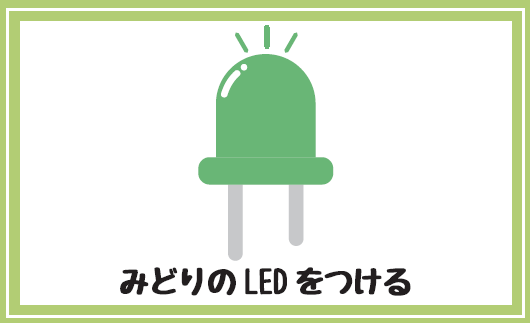 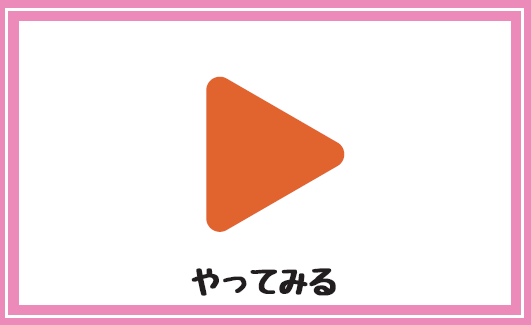 23
さいしょのプログラム おうようへん④
ならべたカードを
うらがえすと…
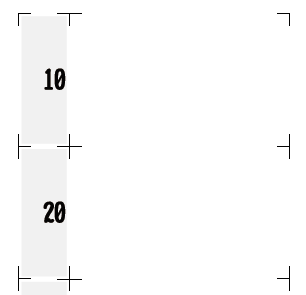 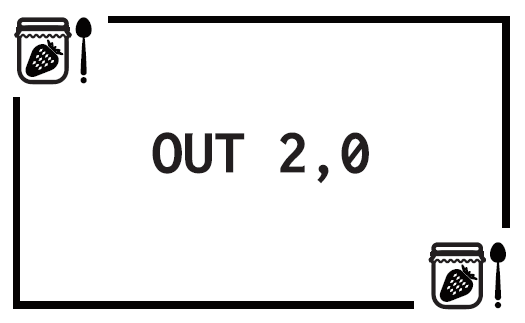 OUT 3,1
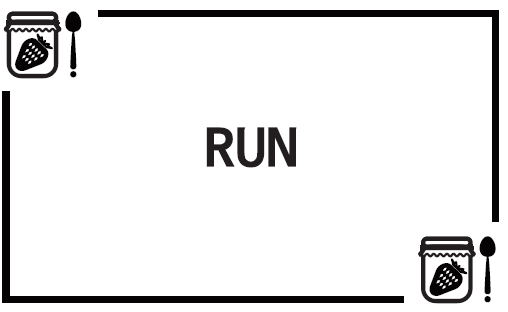 24
プログラムのしゅうせい
かえたいところだけをしゅうせい
①　やじるしでカーソルをうごかして、けしたいもじのうしろに
②　「Back space」でもじをけして、あたらしいもじをにゅうりょく
③　かえたところで「Enter」
④　RUNのぎょうで、もういちど「Enter」
10 OUT 3,1 |
★しゅうせいのルール
「やじるし」キーでカーソル（ちかちか）をしゅうせいしたいうしろに
　　　いどう
2. けすには「バックスペース」キー　　　　をおす
3. あたらしいもじをにゅうりょくして、
　　おわりには「Enter」キー　　　　をにゅうりょくしよう
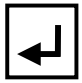 25
さいしょのプログラムおうようへん⑤
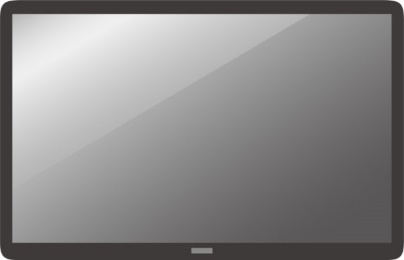 にゅうりょくした
ないようを　かえて
うごかしてみよう！
10 OUT 2,1
RUN
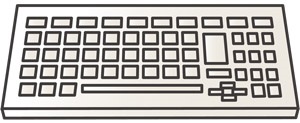 ひかったかな？
きいろもひからせてみよう！
26
がめんをきれいにしてみよう
がめんをけして
プログラムをひょうじ
「けすカード」をつかったあとに
「みるカード」をつかってね！
27
がめんをきれいにしてみよう
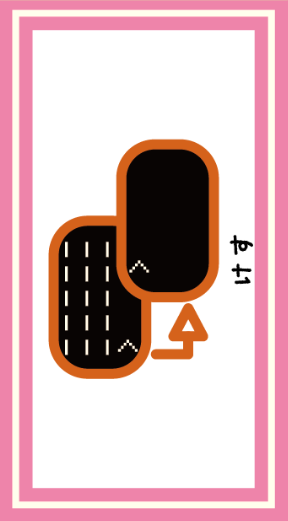 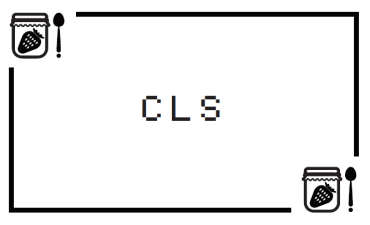 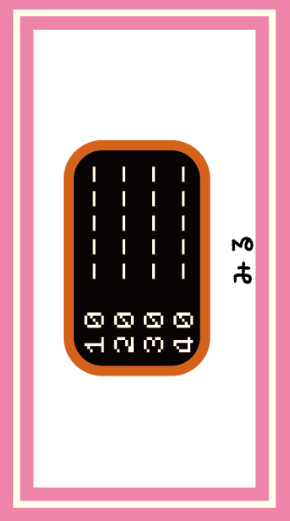 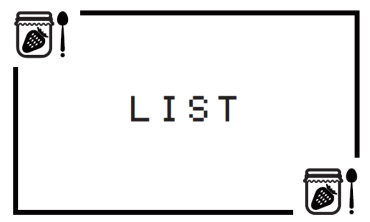 それぞれをにゅうりょくして
エンター
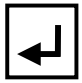 28
LEDをつけてけす
LEDをつける
３びょうまつ
LEDをけす
あおいカードをさがしてみよう！
29
ＬＥＤをつけてけす
わかったかな？
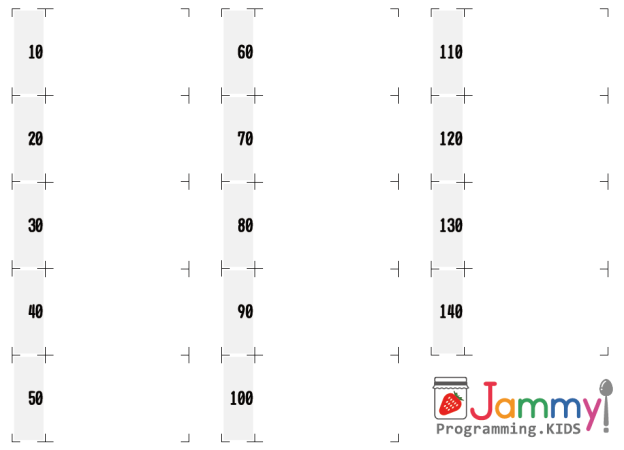 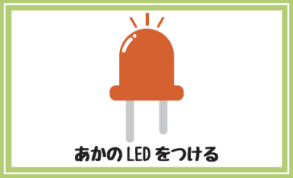 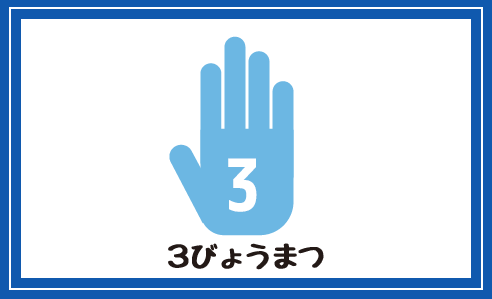 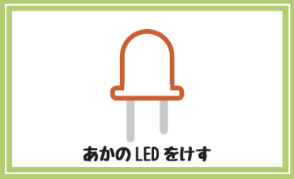 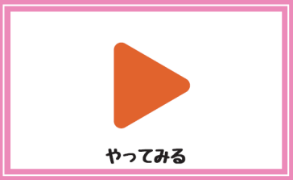 30
ＬＥＤをつけてけす
うらがえして…
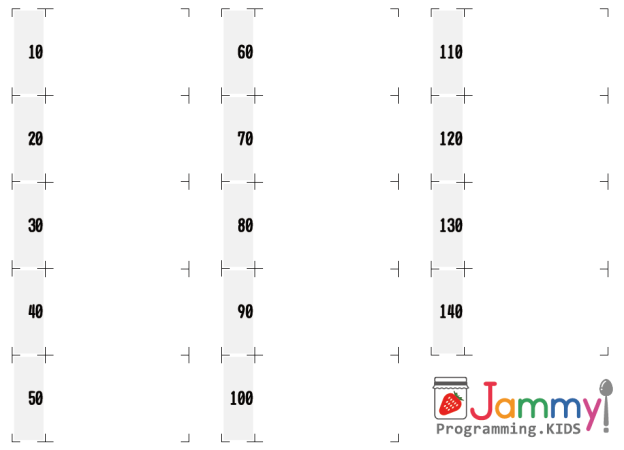 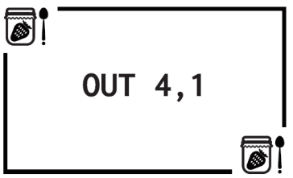 OUT 1,1
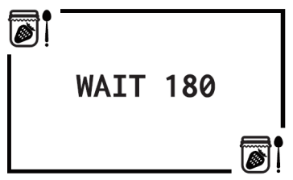 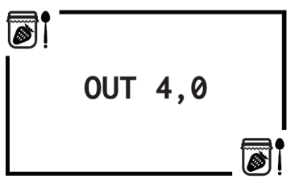 OUT 1,０
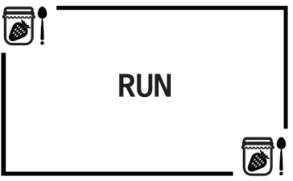 31
LEDをつけてけす
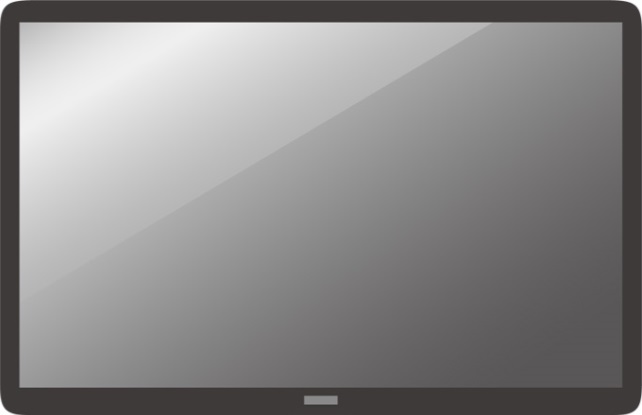 にゅうりょく！

…できたかな？
10 OUT 1,1
20 WAIT 180
30 OUT 1,0
RUN
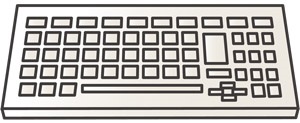 32
もんだい①
きいろを３びょう
つけてください！
みどりを３びょう
つけてください！
33
あかいLEDを３かいチカチカ
「くりかえす」
カードをつかおう
オレンジのカードをさがしてみよう！
34
あかいLEDを３かいチカチカ
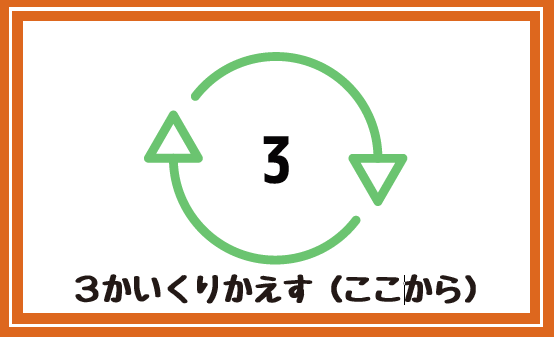 このあいだにおいたカードを
３かいくりかえすよ
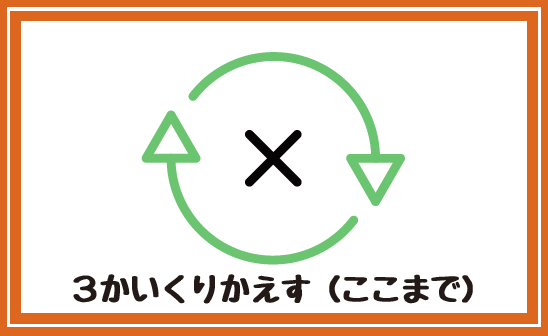 35
あかいLEDを３かいチカチカ
「３かいくりかえす」
カードをつかってLEDを
チカチカさせます
36
あかいLEDを３かいチカチカ
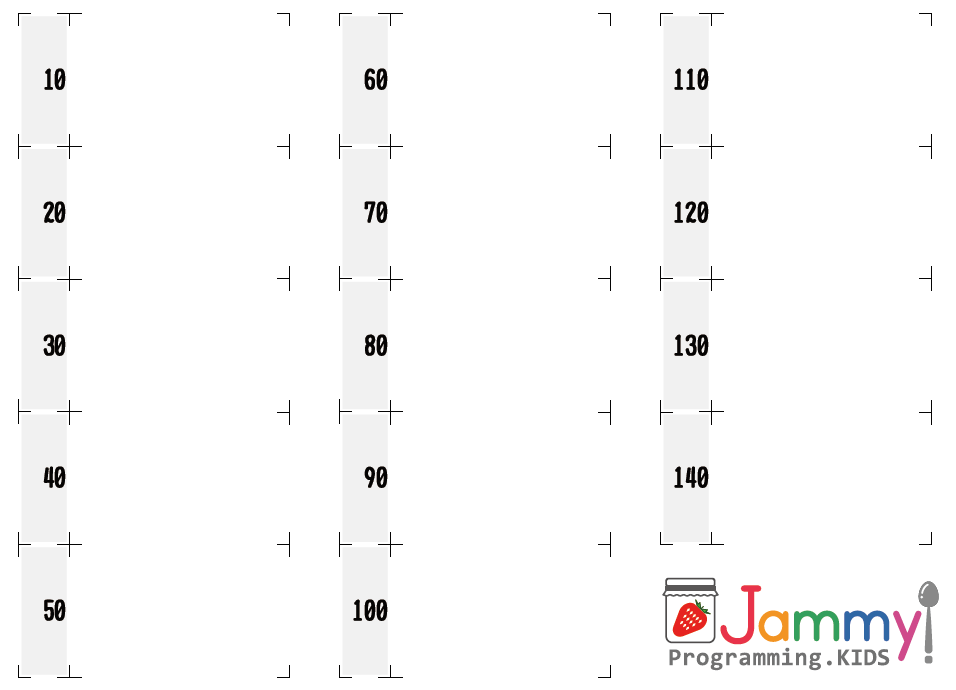 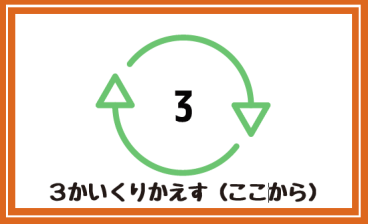 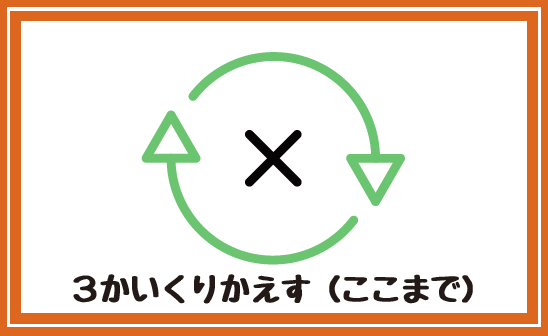 ならべて…
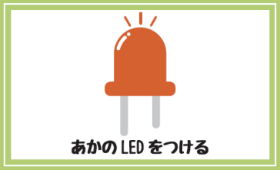 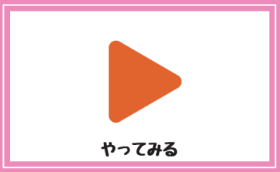 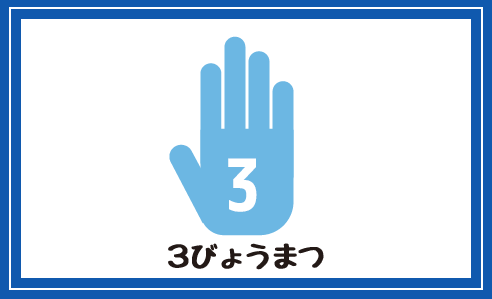 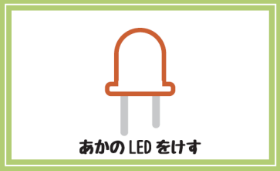 37
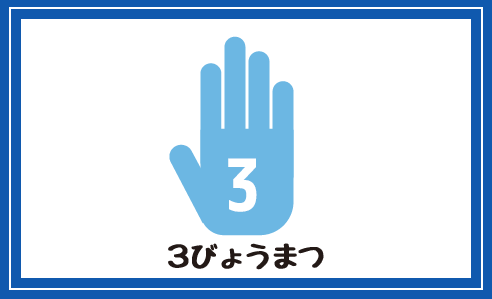 あかいLEDを３かいチカチカ
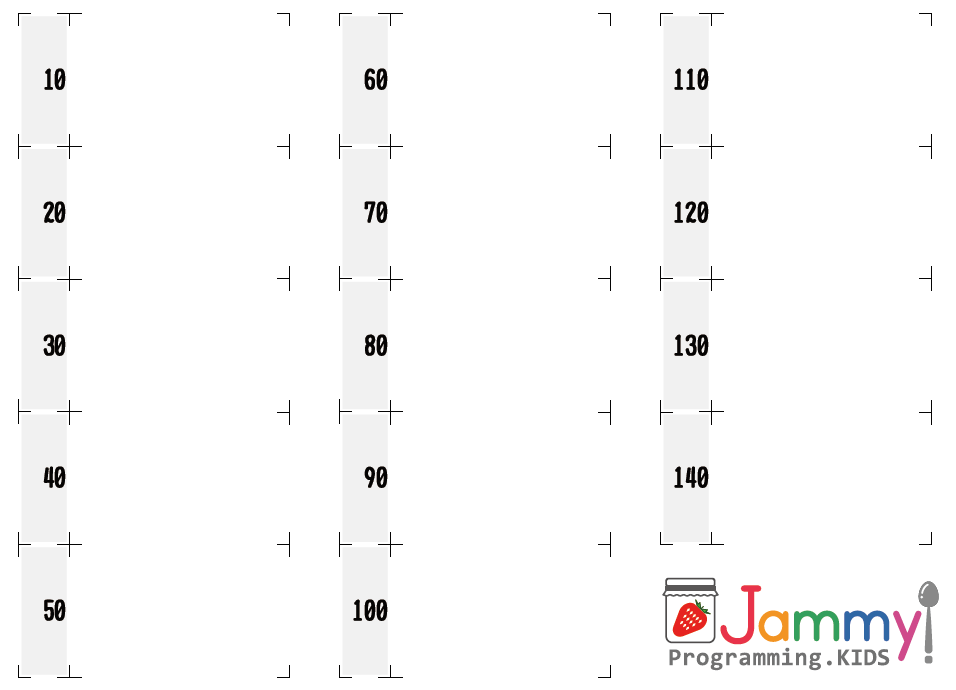 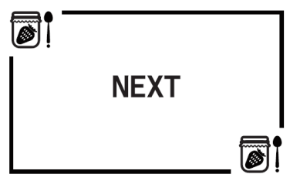 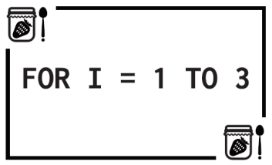 うらがえして…
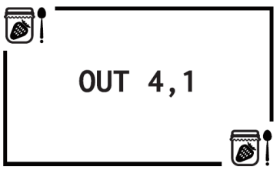 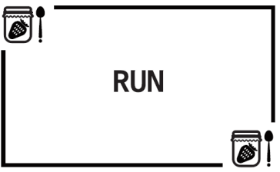 OUT 1,１
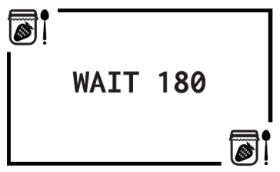 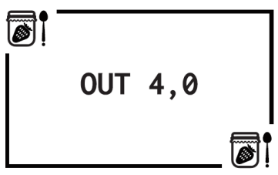 38
OUT 1,０
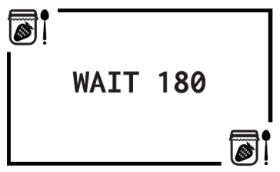 あかいLEDを３かいチカチカ
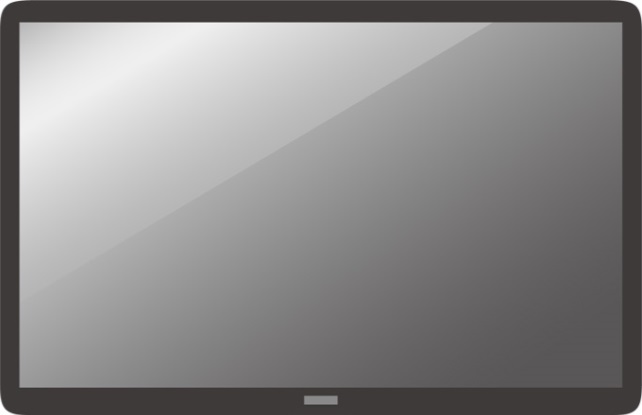 にゅうりょく！

…できたかな？
10 FOR I = 1 TO 3
20 OUT 1,1
30 WAIT 180
40 OUT 1,0
50 WAIT 180
60 NEXT
RUN
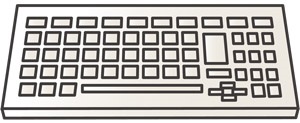 39
もんだい②
LEDを１０かい
チカチカさせて
ください！
40
さいごのもんだい
しんごうきを
つくってください
みどり　→　きいろ　→　あかのじゅんばんで　　　　
　 LEDをつけよう。
くりかえしカードをつかって、くりかえしてみよう。

【もっとつくろう！ 】
ほこうしゃのしんごうにしてみよう。
「チカチカ」のカードをつかって、もうすぐかわるをつたえてみよう。
はやくできたこはやってみよう！
41
さいごのこたえ（例）
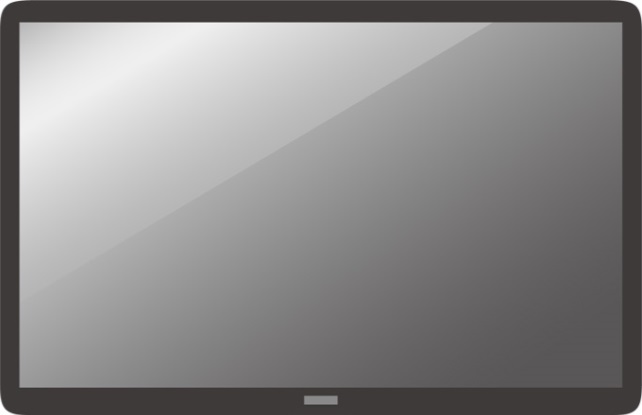 10 @LOOP
20 OUT 1,1
30 WAIT 180
40 OUT 1,0
50 OUT 2,1
60 WAIT 60
70 OUT 2,0
80 OUT 3,1
90 WAIT 180
100 OUT 3,0
110 GOTO @LOOP
RUN
42
IchigoJam BASICの操作
便利なキー
【ESC】
実行中のプログラムを強制終了する。「ずっとくり返す」カードで終わらないプログラムを作った場合にプログラムを終了させる。

【F5】
メモリ上にあるプログラムを実行します。RUNコマンドと同じ。

【F1】
画面をクリア。CLSコマンドと同じ。

【F3】 
メモリ上にあるプログラムを電源を消しても消えない領域に保存。SAVEコマンドと同じ。

【F2】
保存したプログラムをメモリ上に呼び出す。LOADコマンドと同じ。
43
指導のポイント
IchigoJam BASIC 基本情報
IchigoJam BASICリファレンス	
Ver1.3 https://ichigojam.net/IchigoJam.html
Ver1.2 https://ichigojam.net/IchigoJam-1.2.html

IchigoJam Web
https://fukuno.jig.jp/app/IchigoJam/

IchigoJam プリント
https://ichigojam.github.io/print/ja/
44
指導のポイント
SkyBerryJAM 基本情報
SkyBerryJAM基本情報	
http://www.tochigi-edu.ed.jp/tochigikogyo/nc2/index.php?page_id=225

SkyBerryJAM購入サイト
https://www.kashinoki.shop/?mode=cate&cbid=2291222&csid=0
4点セット(こどもぱそこんスカイベリージャム組立キット+5インチ カーモニター+モニター用電源アダプタ+ミニキーボード）5,702円
4点セット(こどもぱそこんスカイベリージャム完成品+5インチ カーモニター+モニター用電源アダプタ+ミニキーボード） 6,242円
距離センサー付きロボットカーベースキット(3000円)
※組立キットの組み立てにはハンダとドライバーが必要です。
45
46